RTR18-0 (Code article : 5133005654)
Affleureuse à bois 18V ONE+™ 
Vendu sans batterie ni chargeur
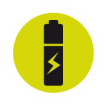 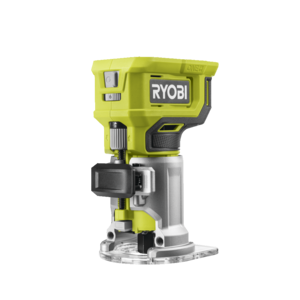 CARACTÉRISTIQUES TECHNIQUES
Concept 18V ONE+™
Une batterie pour plus de 200 outils de bricolage, jardinage et bien plus encore...
Tension : 18 V
Vitesse : 20 000-30 000 tr/min
Course berceau : 38 mm
Capacité mandrin : 6 mm / 6,35 mm
Poids : 1,2  kg
Réglage micrométrique de la profondeur
Pour une plus grande précision
Précision

Revêtement GripZoneTM micro-alvéolé
Pour une prise en main ferme et confortable
Confort d’utilisation

Levier à dégagement rapide
Pour régler rapidement la profondeur de travail et retirer la base facilement 
Pratique
Base en fonte
Pour plus de stabilité et de précision
Sécurité

Eclairage LED
Pour une meilleure visibilité de la zone de travail
Pratique
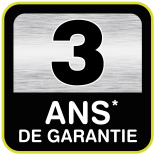 LIVRÉ AVEC
1 fraise : 6 mm
1 guide parallèle
2 pinces 6,35 mm et 6 mm
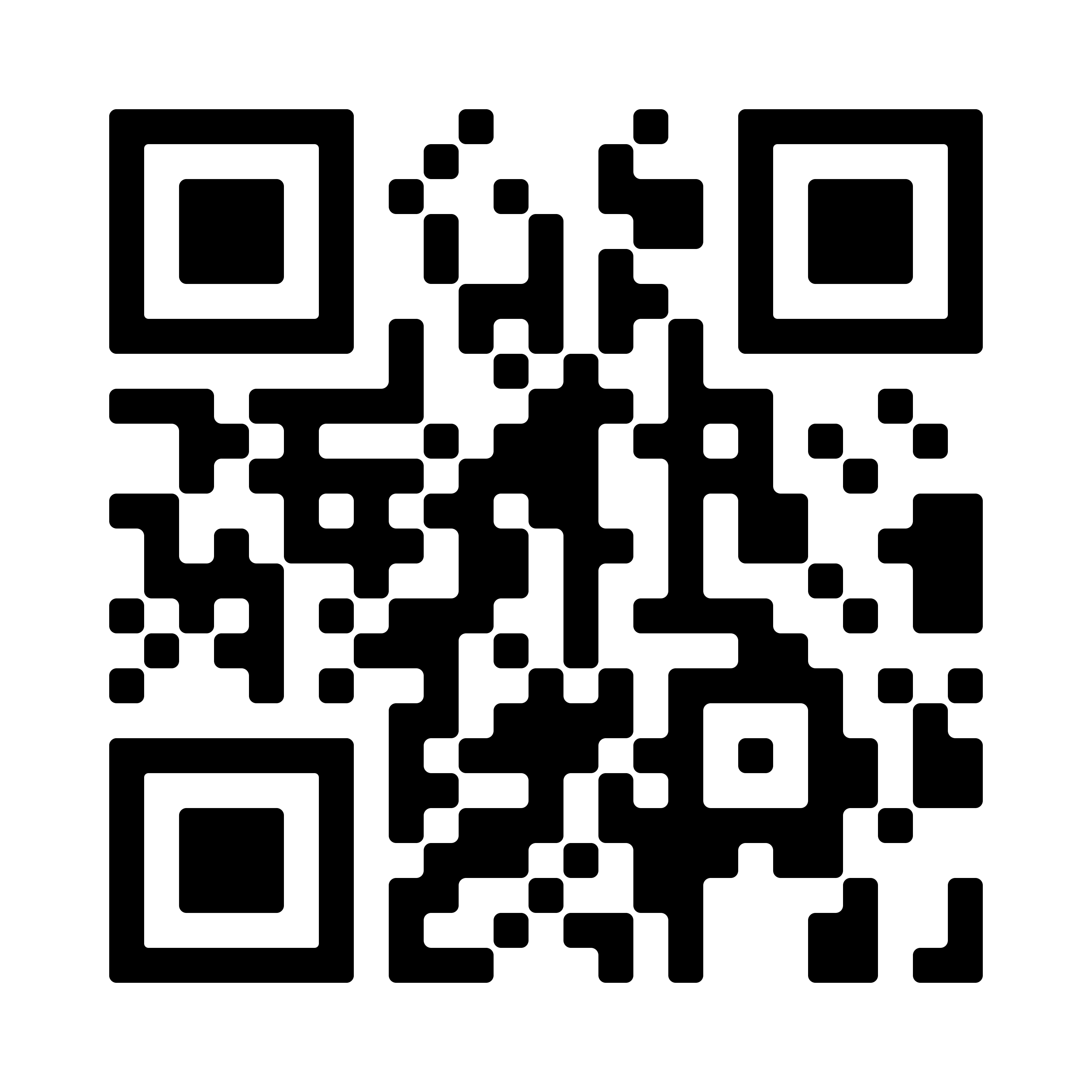 Scannez et découvrez
la gamme de jardinage 18V ONE+™ Ryobi®
*  Garantie 2 ans + 1 an d’extension offert,
voir conditions sur le site Ryobi : ryobitools.fr
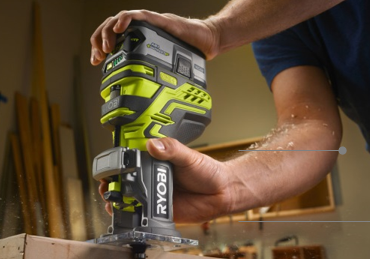 Chanfreins
Travaux de décoration
Finitions & ajustements
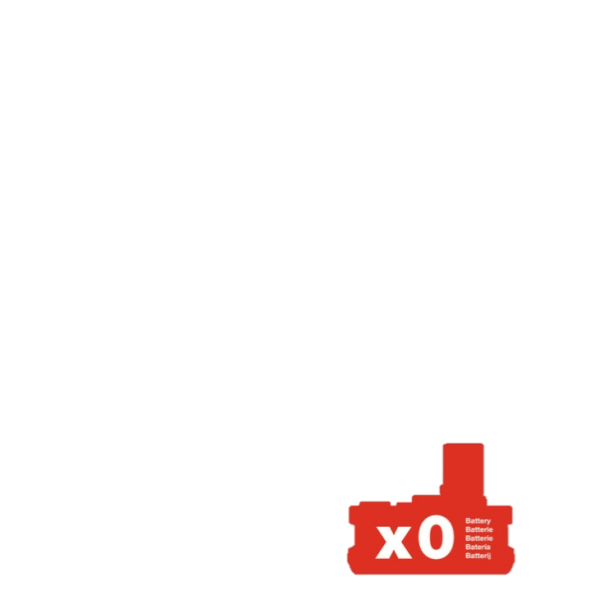 CODE EAN
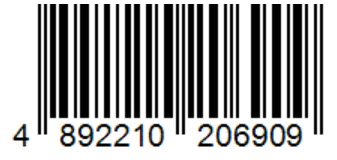